Learn about hate crime, how to indetify it, what to do to support victims and how to report it IN THIS FREE TRAINING WORKSHOP.
Date of workshop
VENUE ADDRESS
162 address road, town, postcode
tIME START AND END
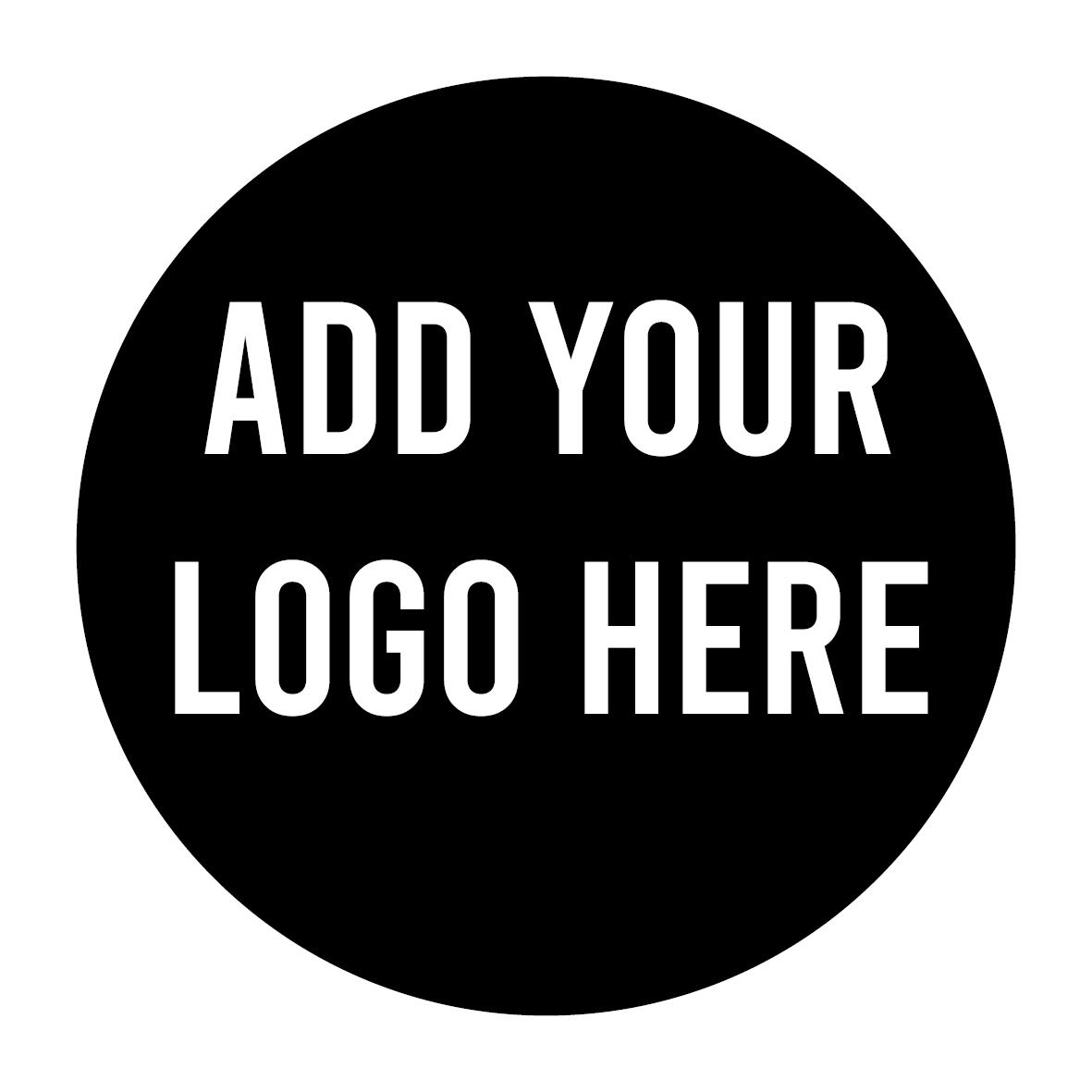 Your organisation's name
Email address people can contact you on
www.yourwebsite.com
[Speaker Notes: To create your own flyer to share on social media, simply follow these red steps:
1) Edit the text as you see fit (for formatting purposes you cannot edit the hashtag and header text which is in red2) Click on the logo holding image in the bottom right and press ‘replace image’ to change it to your logo, just make sure your logo is transparent or it has a white background (the image is 100 mm by 100 mm)
3) Save or export your slide as a jpeg.And that is it.]